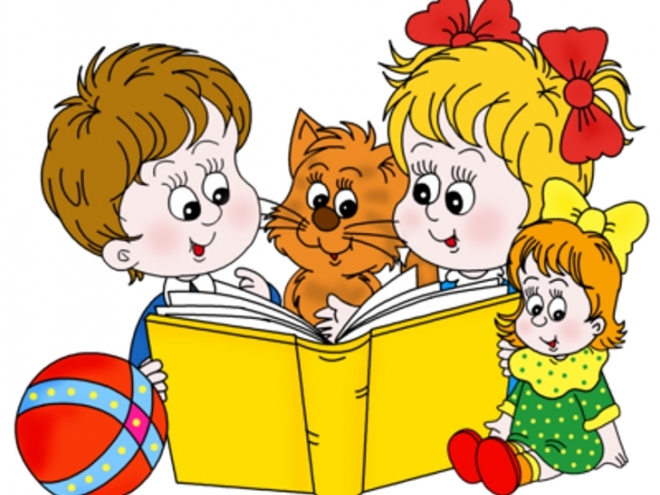 Послушные детишки
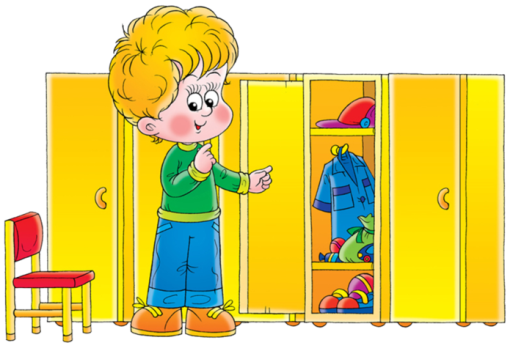 Содержи в порядке  шкафчик
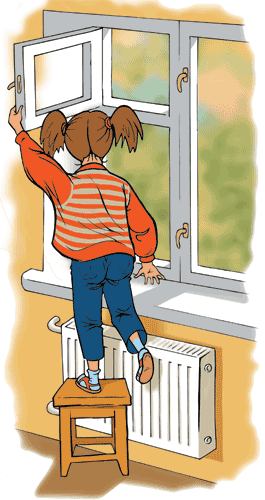 Не подходи к  открытому окну
Не открывай сам форточки
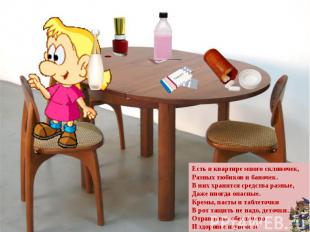 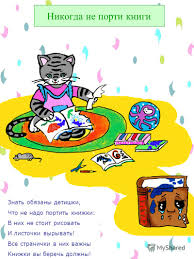 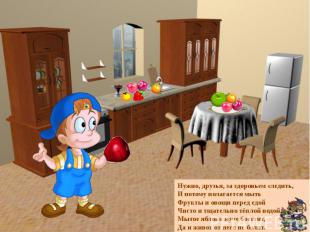 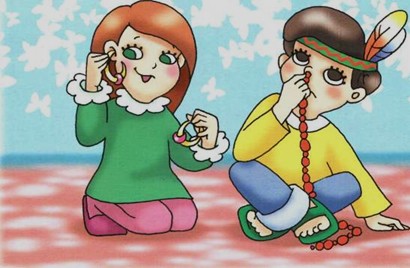 Не запихивайте в нос  , уши , рот, маленькие вещи.
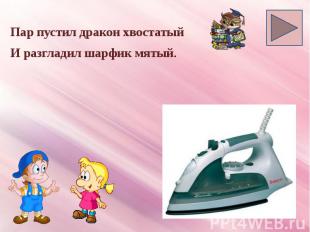 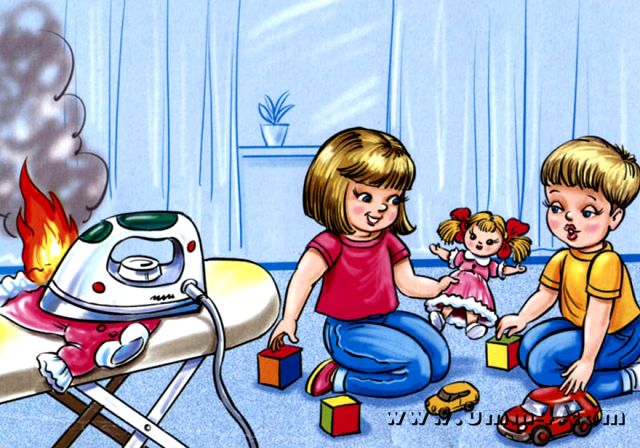 Не играйте с утюгом ,  это  очень опасно!!!!!!!
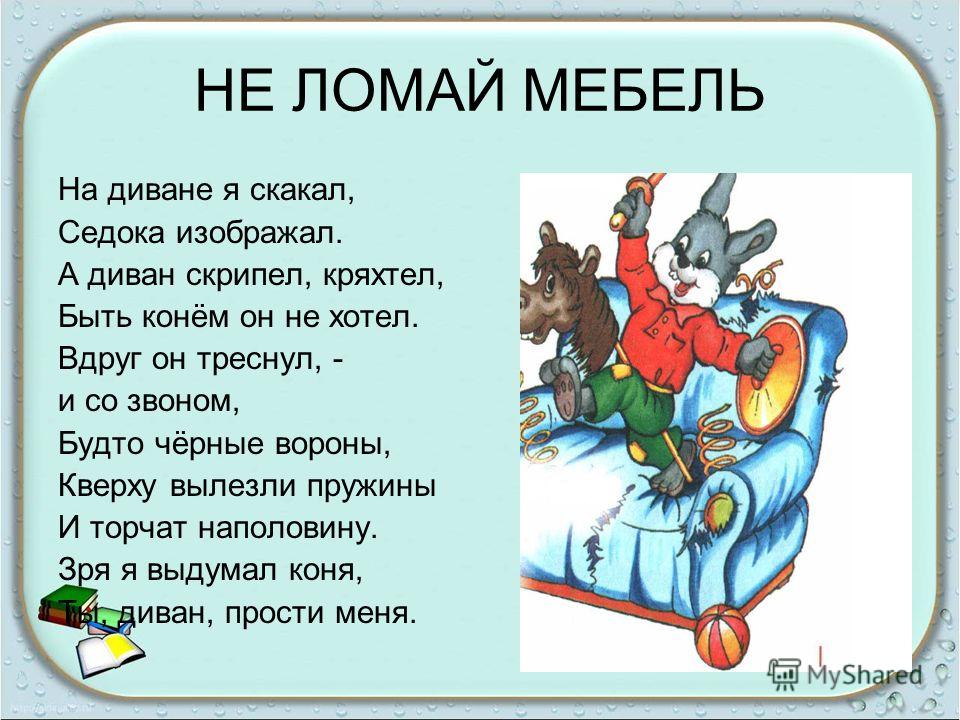 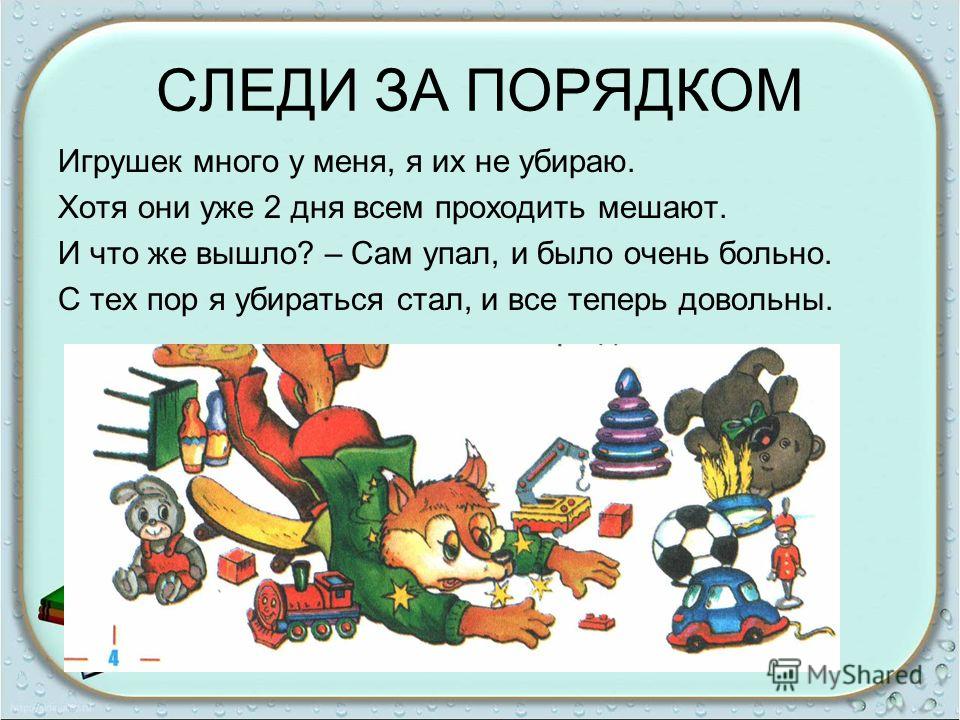 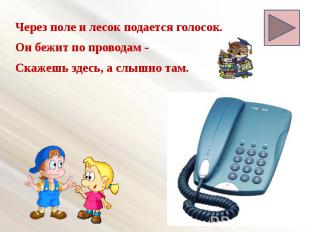 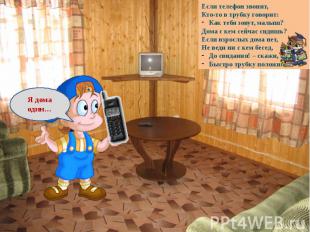 С телефоном не играйте , это вам не шутка , телефон  вам не игрушка!!
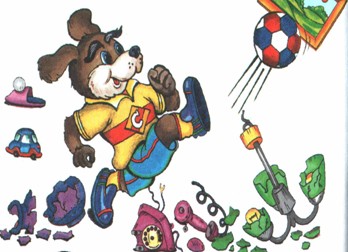 Мячик в доме не пинайте!!!! Это вам не улица!!!!!
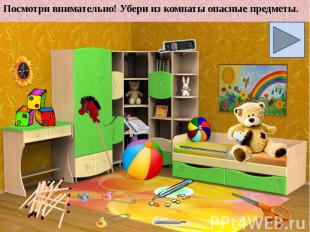 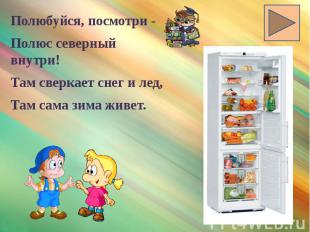 Холодильник закрывай , просто так не открывай!!
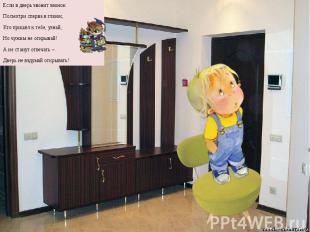 Если в двери позвонили , ты спроси , кто там ,  в глазок посмотри внимательно!!!!!
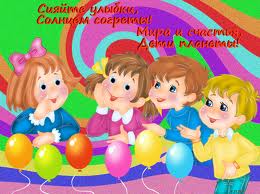 Будьте  послушны . Не трогайте  то что вам не разрешают родители!!!!